Selamat  Hari Lahir
Disediakan Oleh:
Muhd NurFarhan Bin Md Nizam(Joker)
Muhd Afif Firdaus Bin Razali(Iron Man)
Muhd Al Hafiz Bin Ismail(Hulk)
#Joker Malaysia
#Hulk And Iron Man
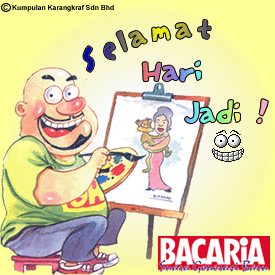 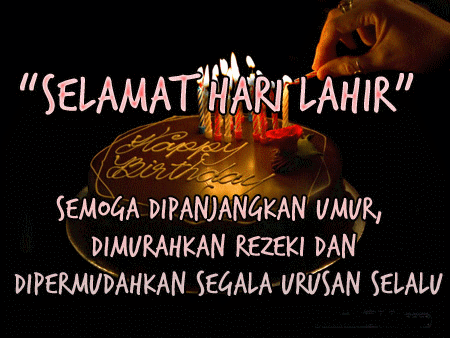